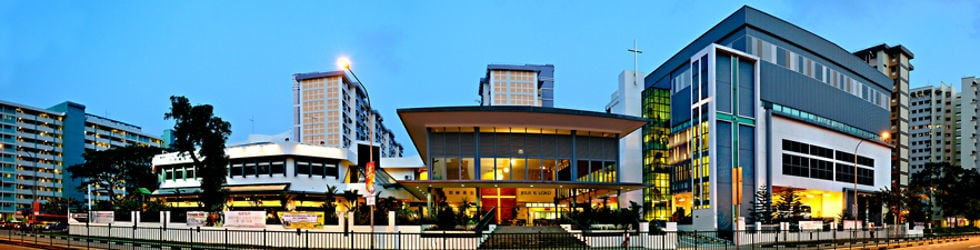 12th July Sunday
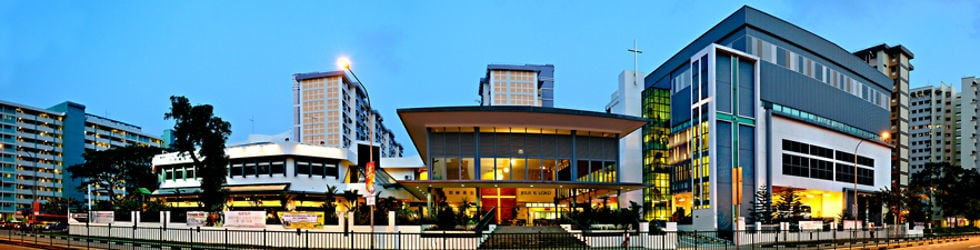 Welcome Back!
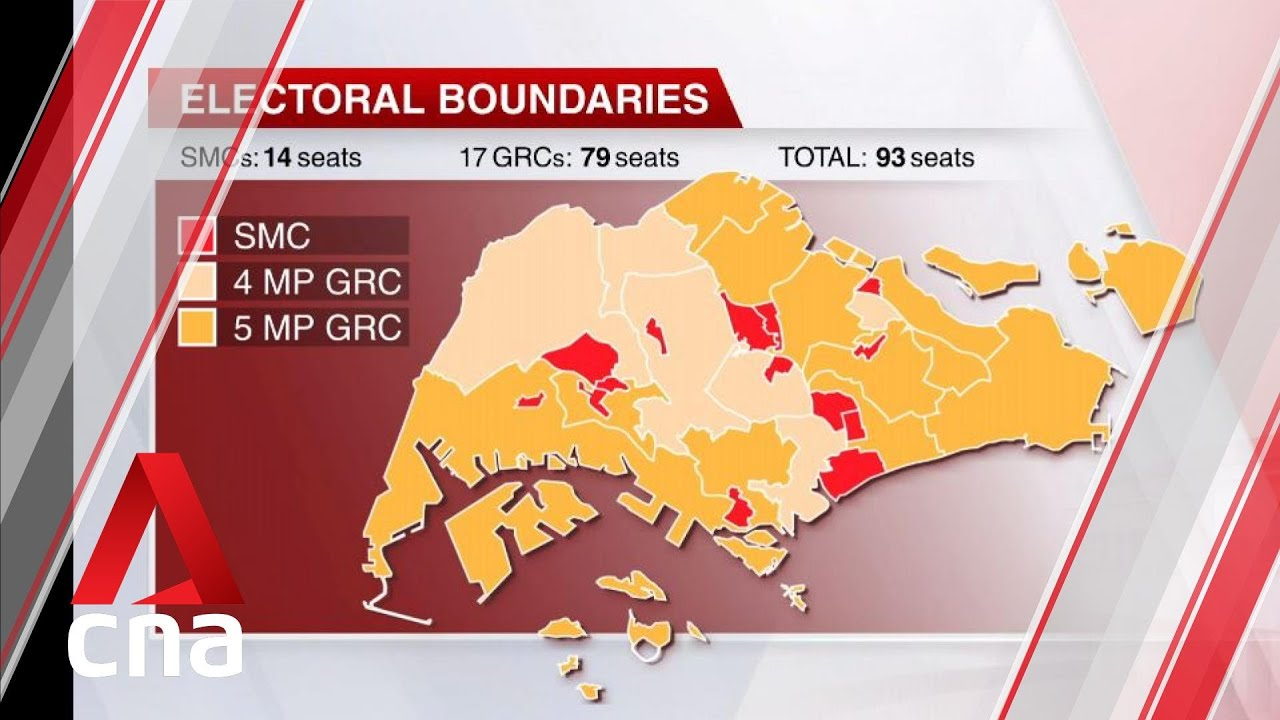 2020 SINGAPORE GENERAL ELECTION
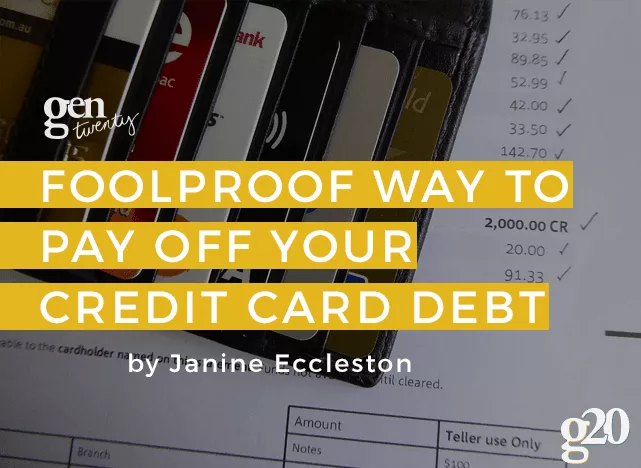 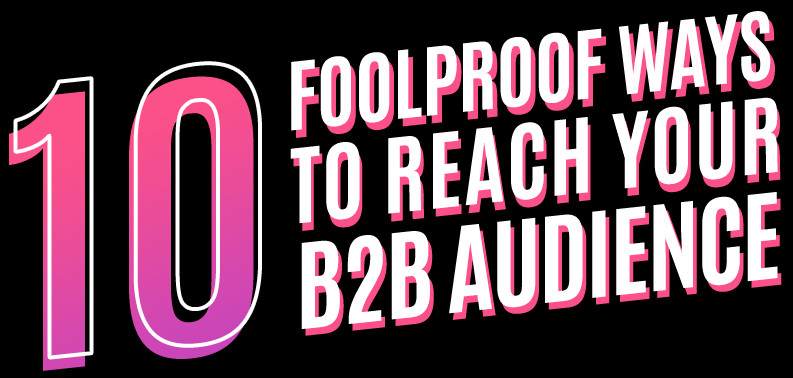 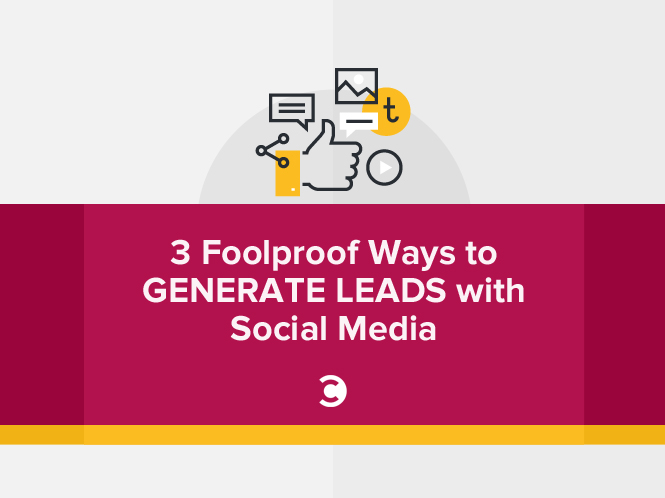 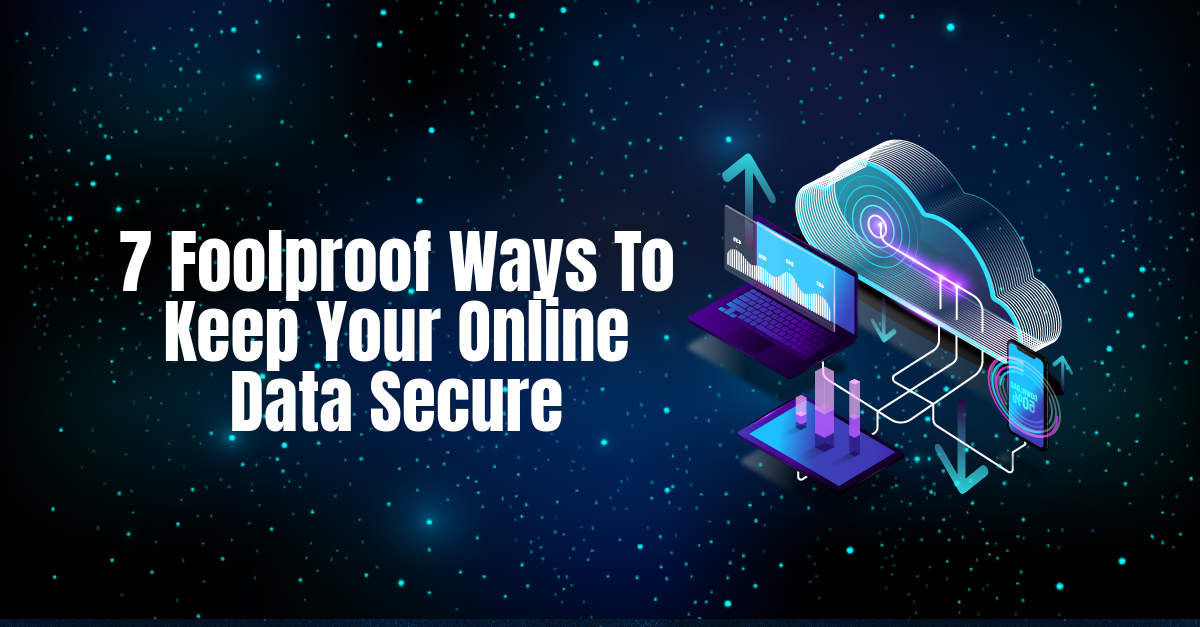 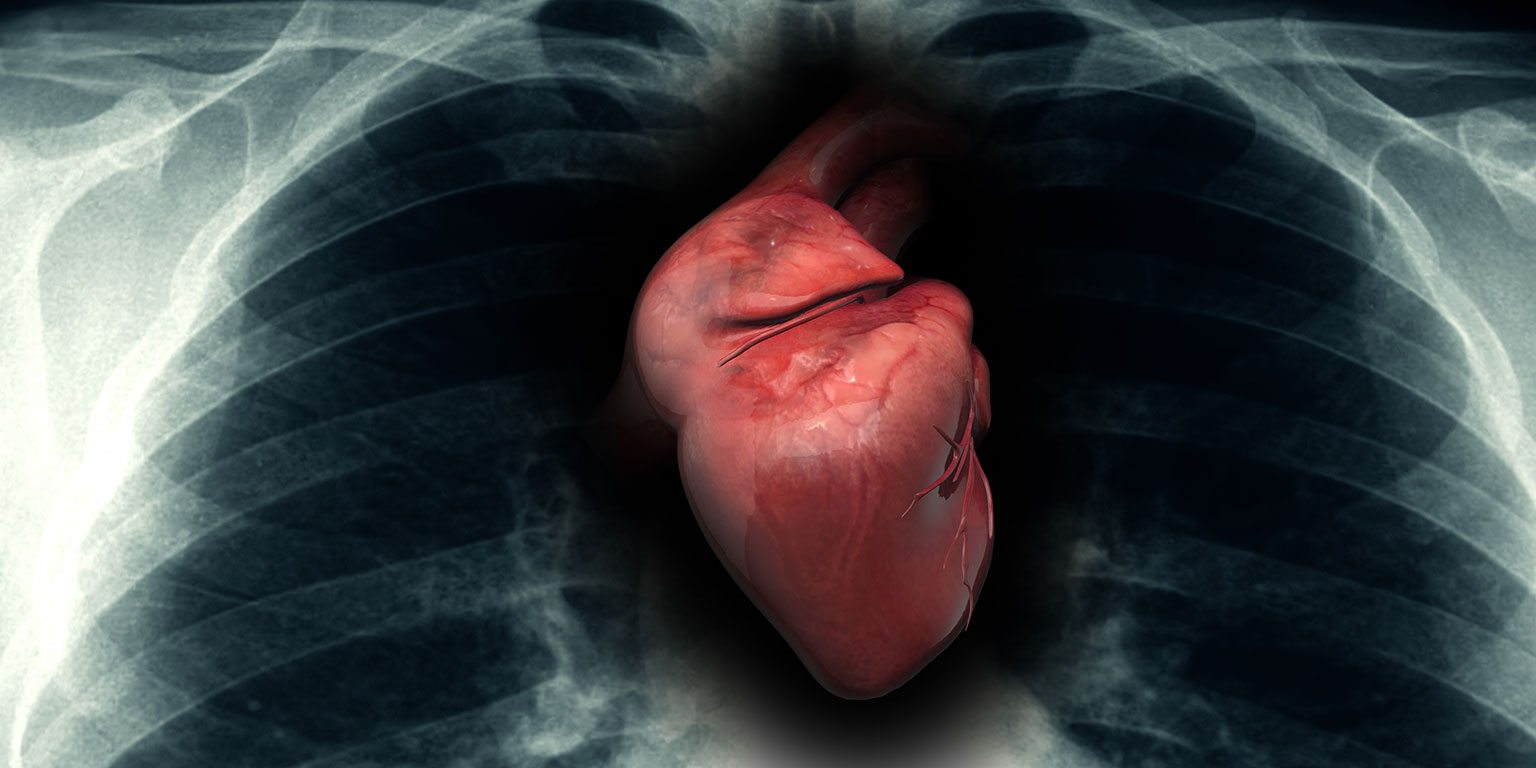 JEREMIAH 17:9
The heart is more deceitful than all else
And is desperately sick;
Who can understand it?
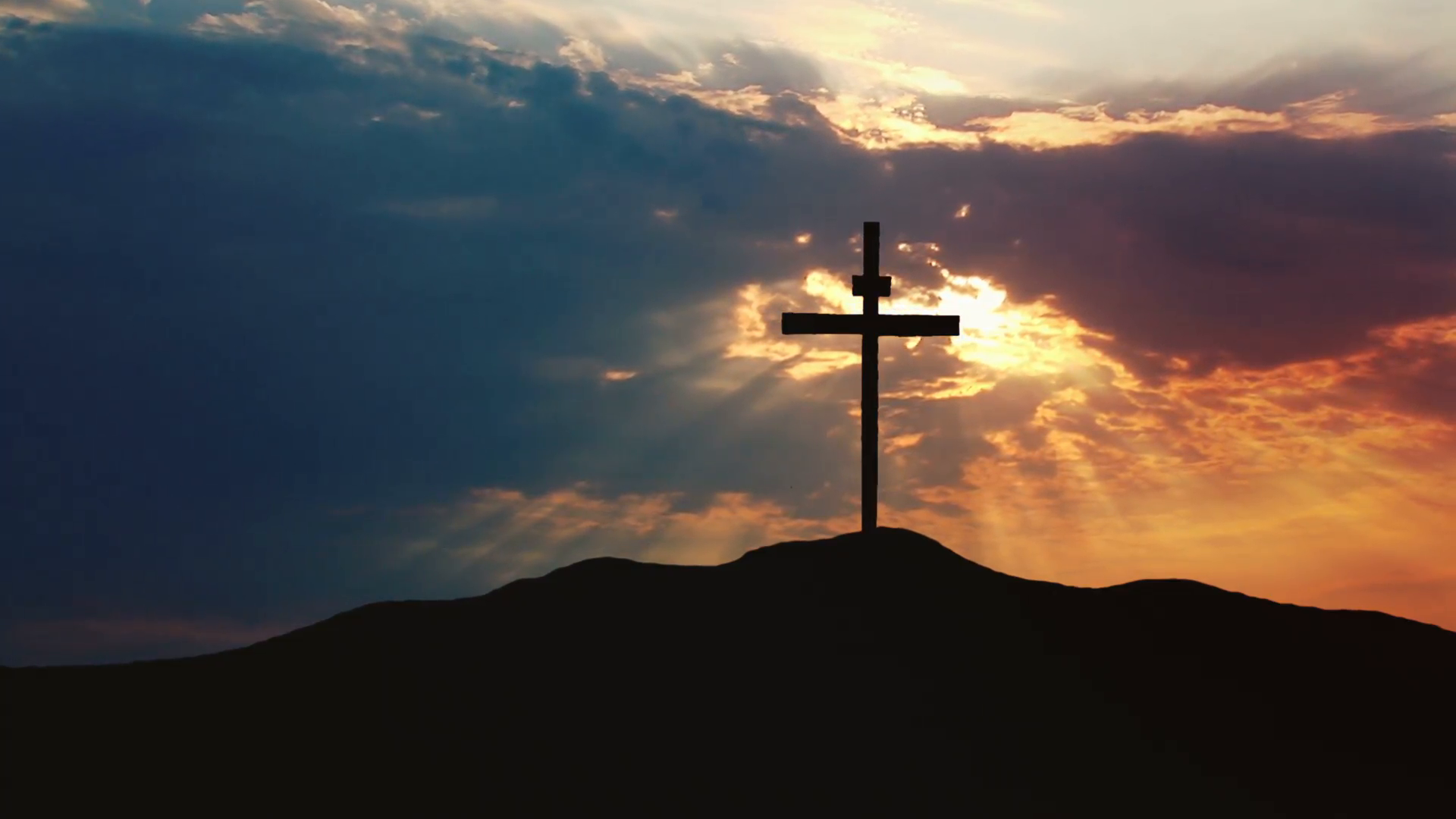 FOOLPROOF
FOOLPROOF
OUR FAITH
OUR FAITH
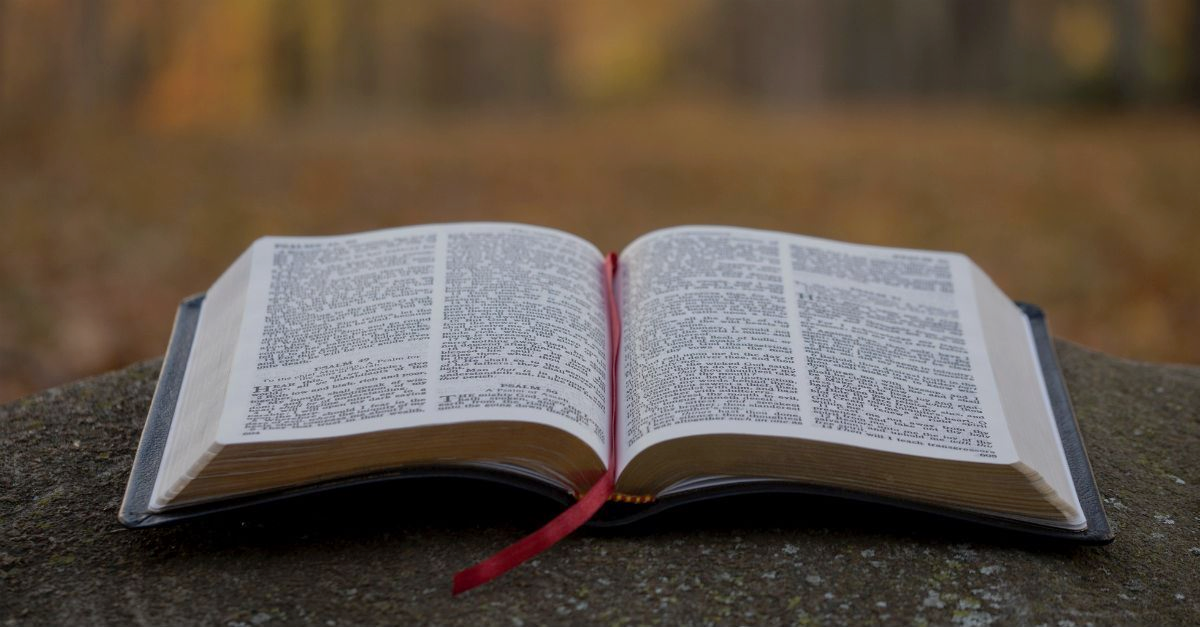 PSALM 14 & PSALM 53
* Written btw 1 Chron 11 & 15
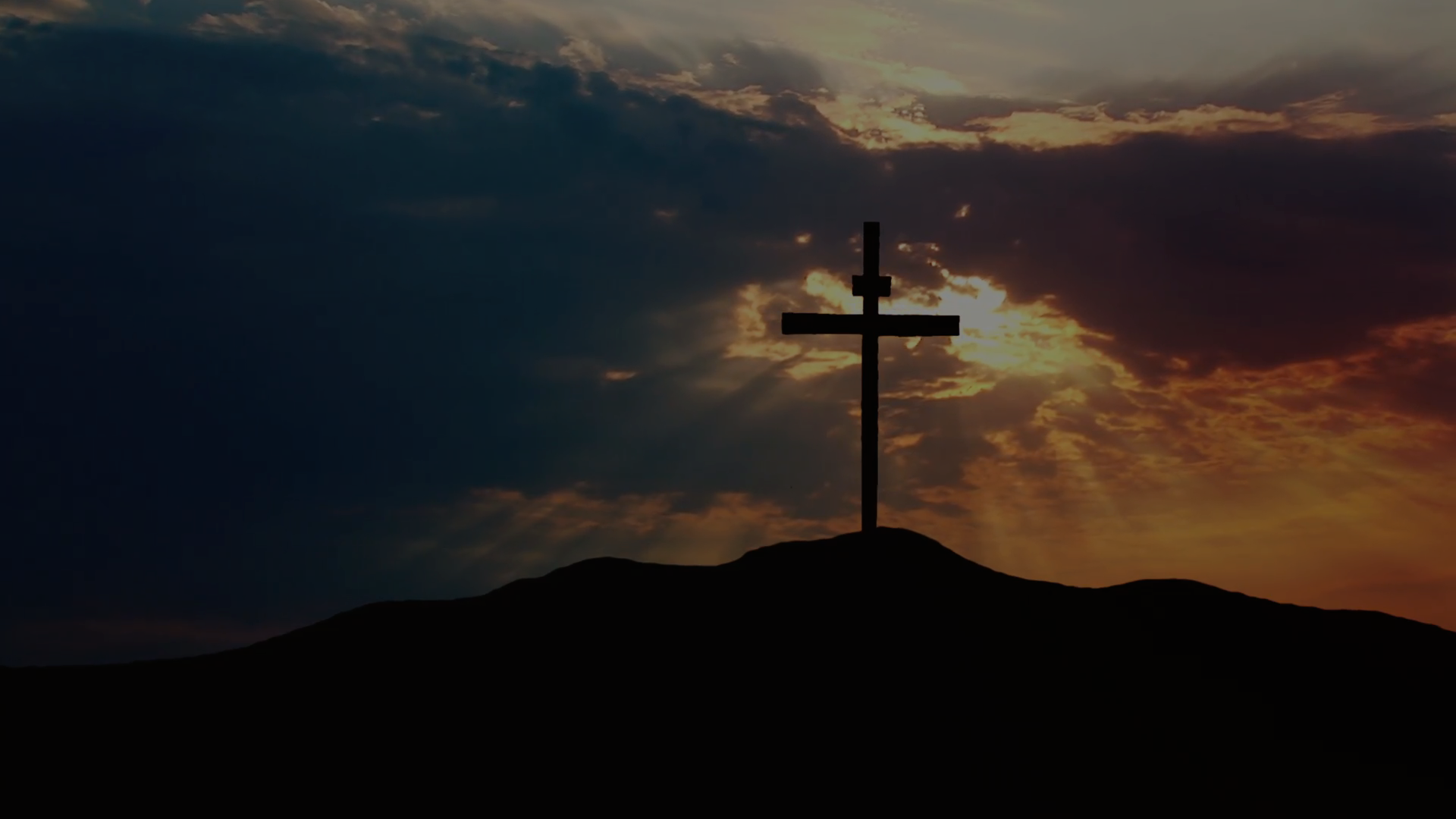 PSALM 14
1The fool has said in his heart, “There is no God.”They are corrupt, they have committed abominable deeds;There is no one who does good.”
2 The Lord has looked down from heaven upon the sons of menTo see if there are any who understand,Who seek after God.
3 They have all turned aside, together they have become corrupt;There is no one who does good, not even one.
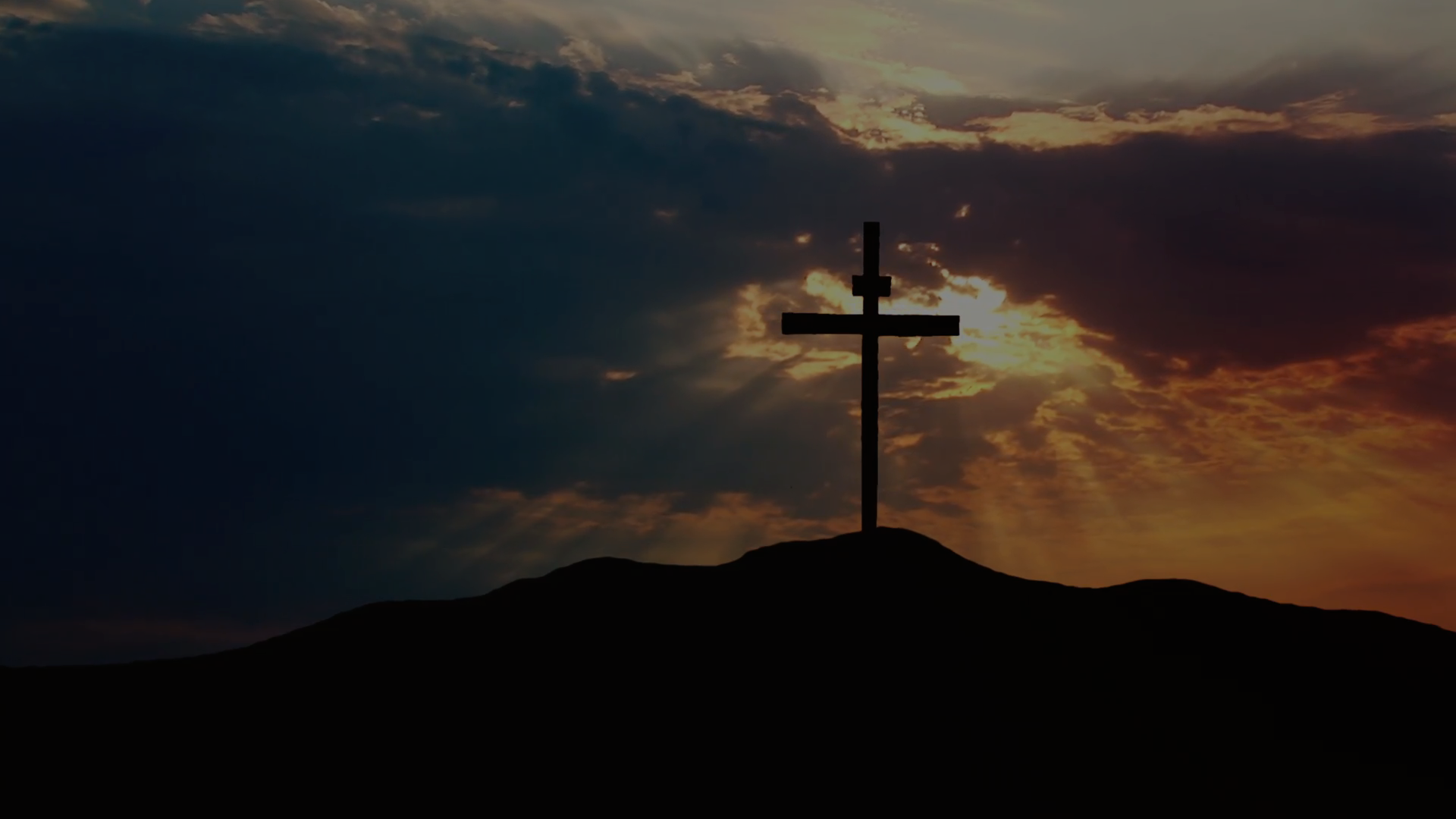 PSALM 14
4 Do all the workers of wickedness not know,Who eat up my people as they eat bread,And do not call upon the LORD?
5 There they are in great dread,For God is with the righteous generation.6 You would put to shame the counsel of the afflicted,But the Lord is his refuge.

7 Oh, that the salvation of Israel would come out of Zion!When the Lord restores His captive people,Jacob will rejoice, Israel will be glad.
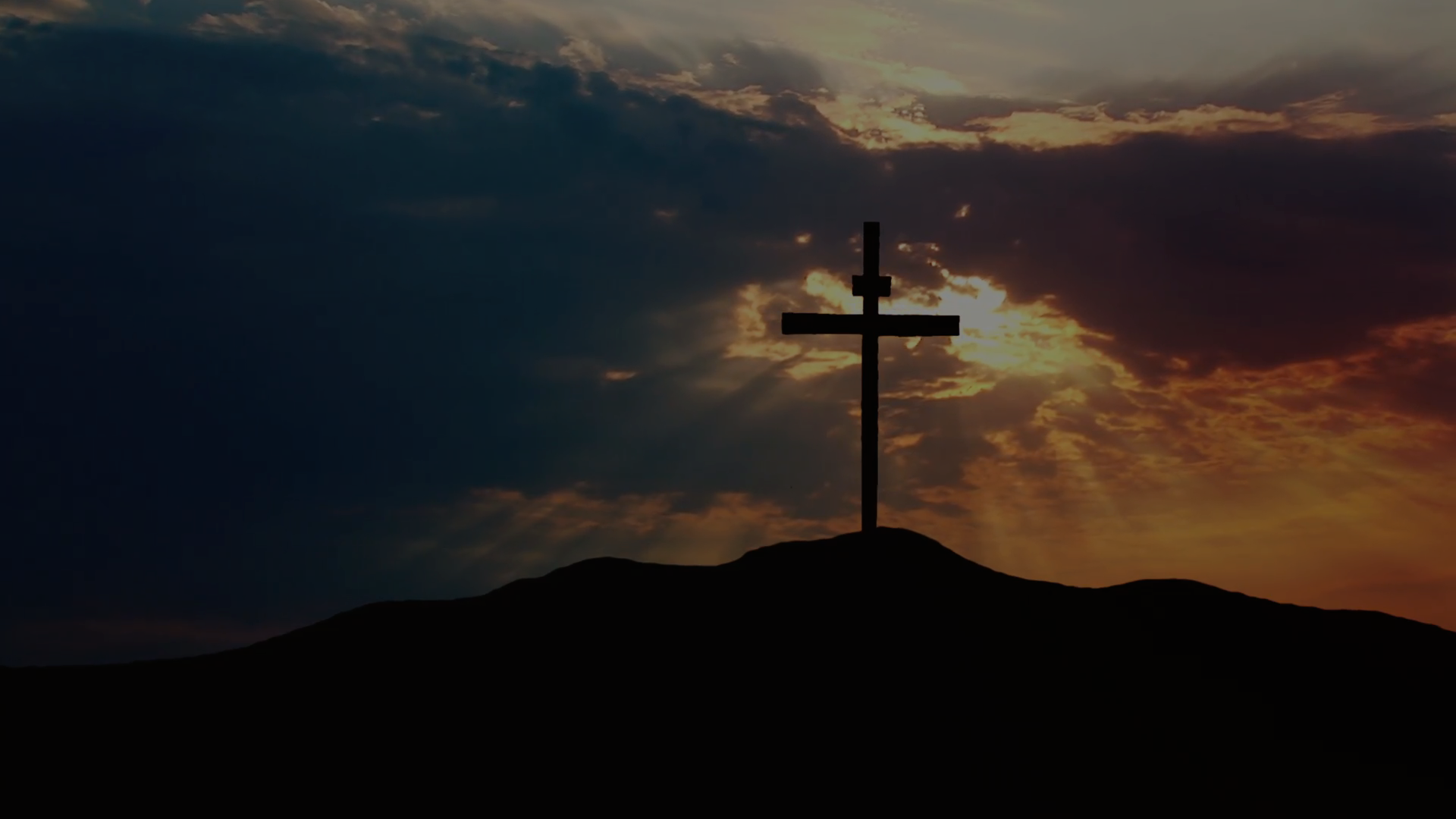 FOOLPROOF OUR FAITH
Characterisation of the Fool
1.
Consequences of Faith
2.
Confidence in God
3.
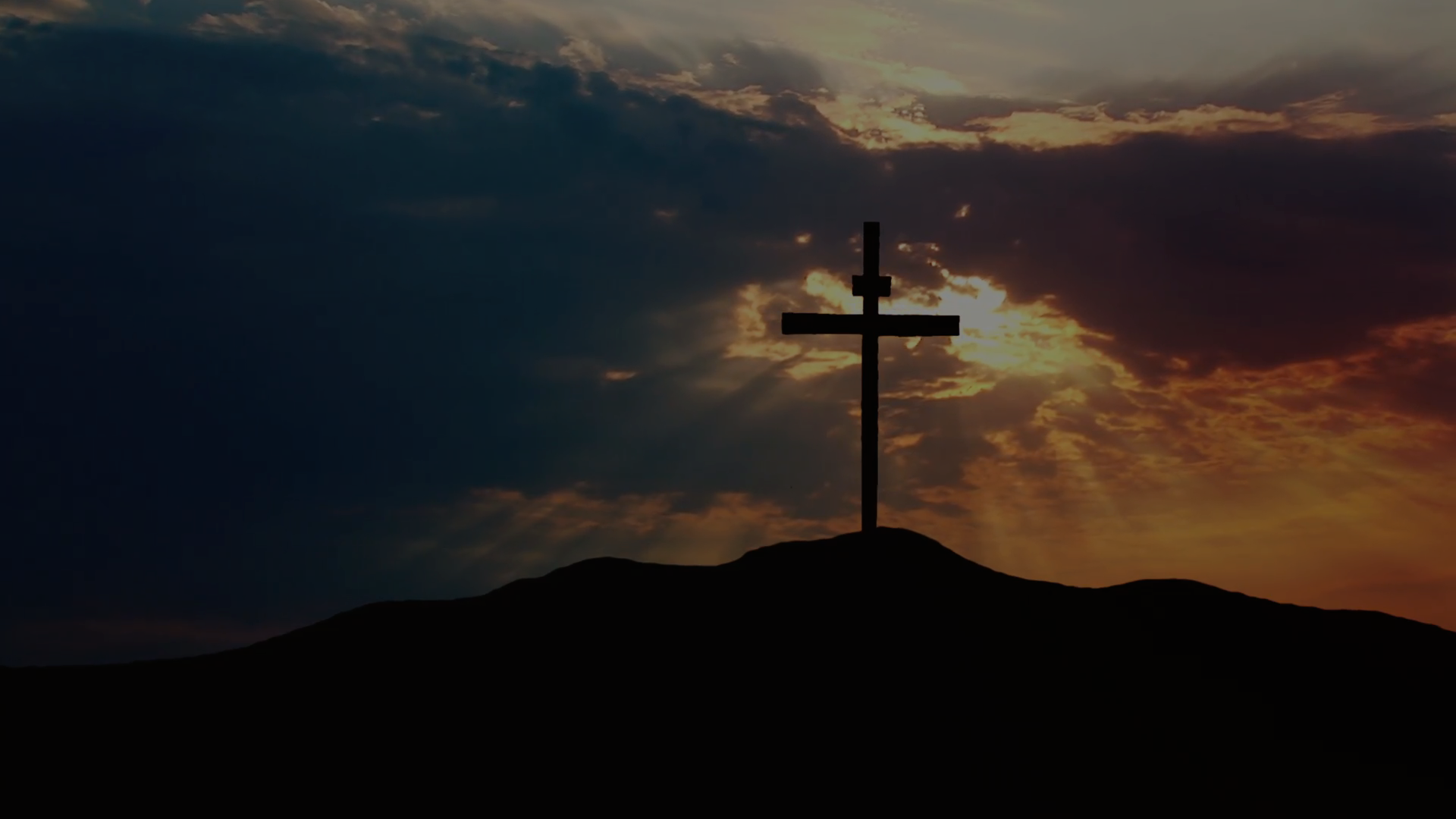 FOOLPROOF OUR FAITH
CHARACTERISATION OF THE FOOL
1.
PSALM 14:1 The fool has said in his heart, “There is no God.”They are corrupt, they have committed abominable deeds;There is no one who does good.
= Secret Confession         = Sinful Acts
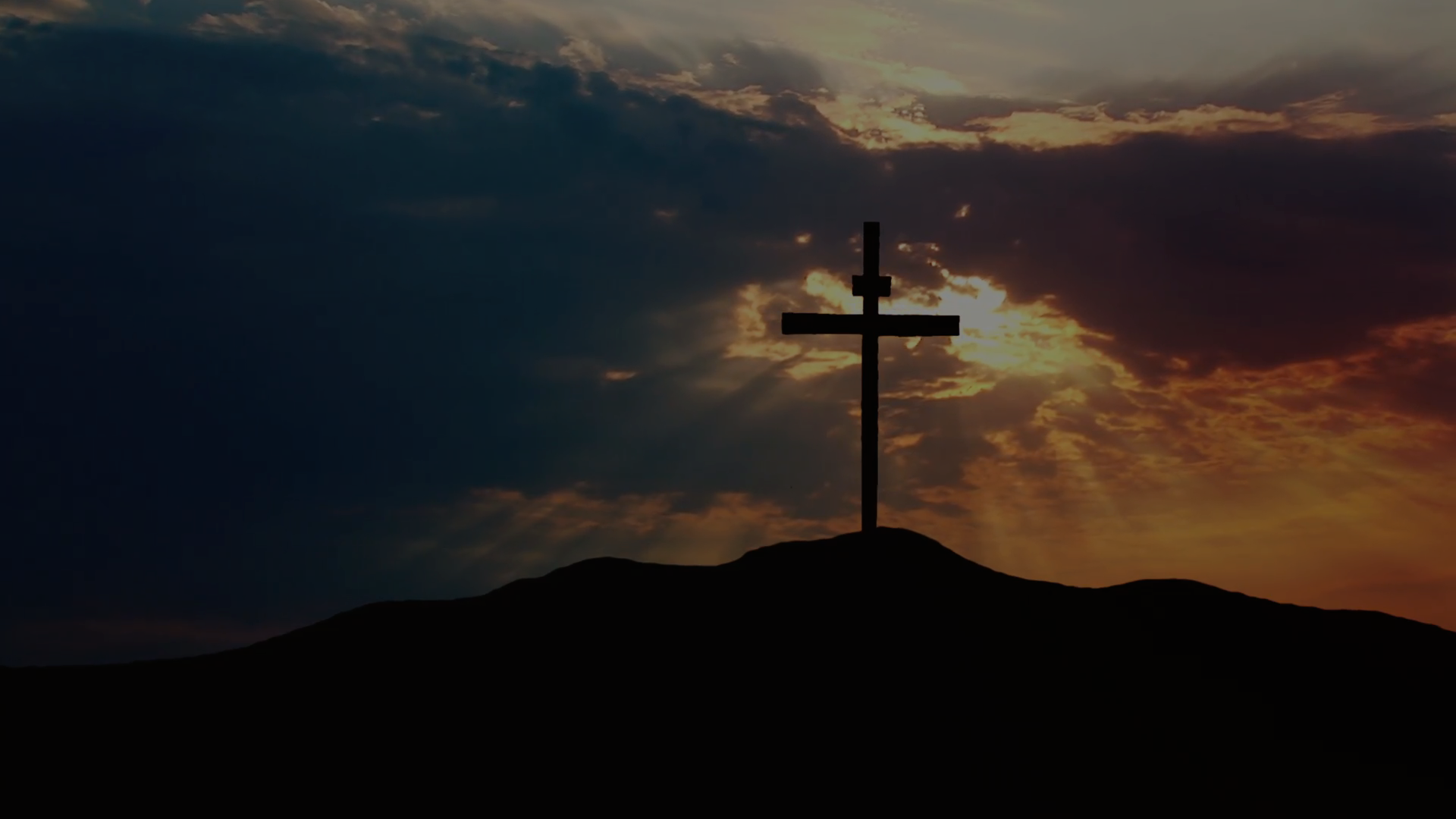 FOOLPROOF OUR FAITH
CHARACTERISATION OF THE FOOL
1.
PSALM 14:1 The fool has said in his heart, “There is no God.”They are corrupt, they have committed abominable deeds;There is no one who does good.
= Secret Confession         = Sinful Acts
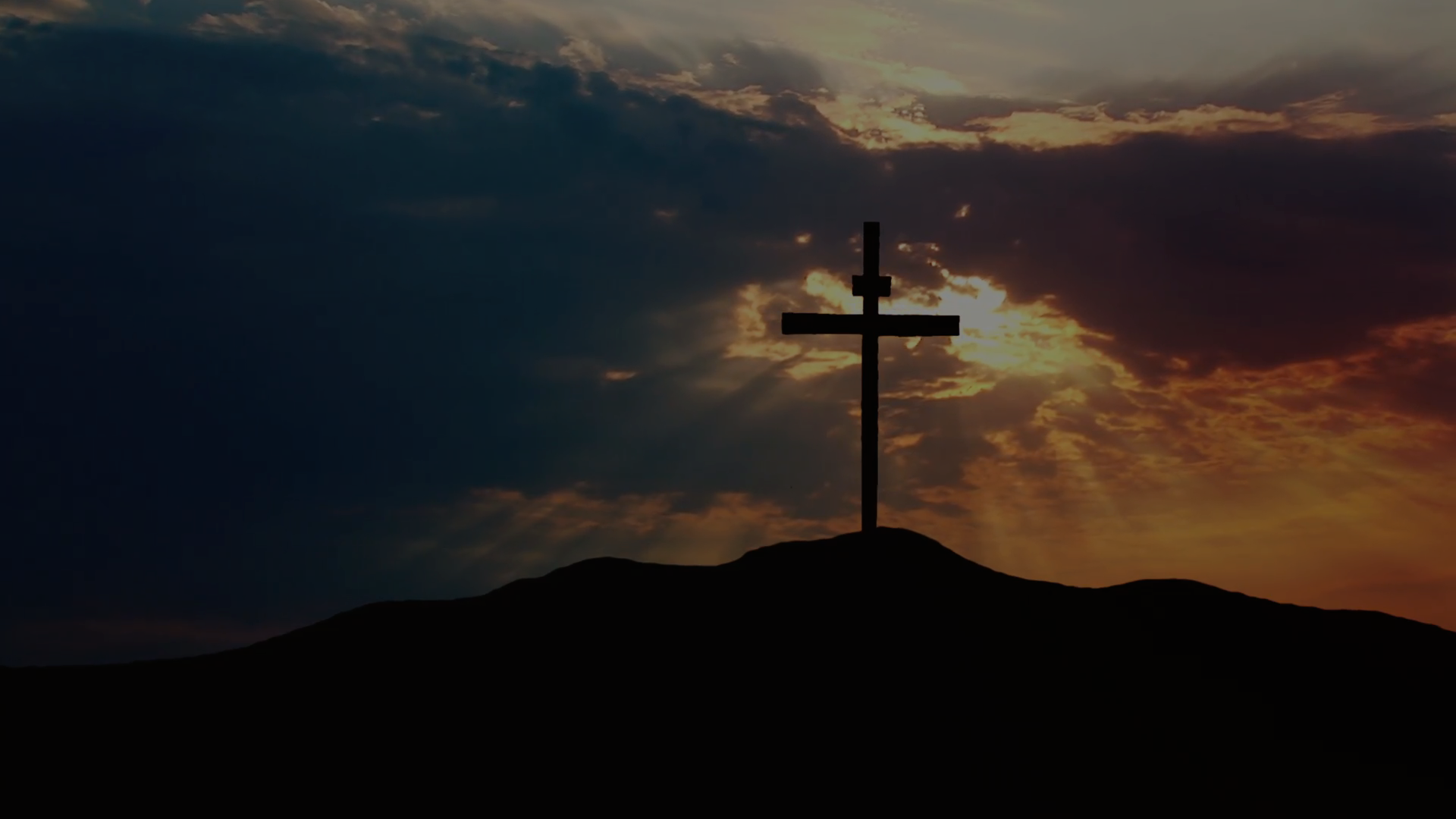 FOOLPROOF OUR FAITH
CHARACTERISATION OF THE FOOL
1.
PSALM 14:1 The fool has said in his heart, “There is no God.”They are corrupt, they have committed abominable deeds;There is no one who does good.
= Secret Confession         = Sinful Acts
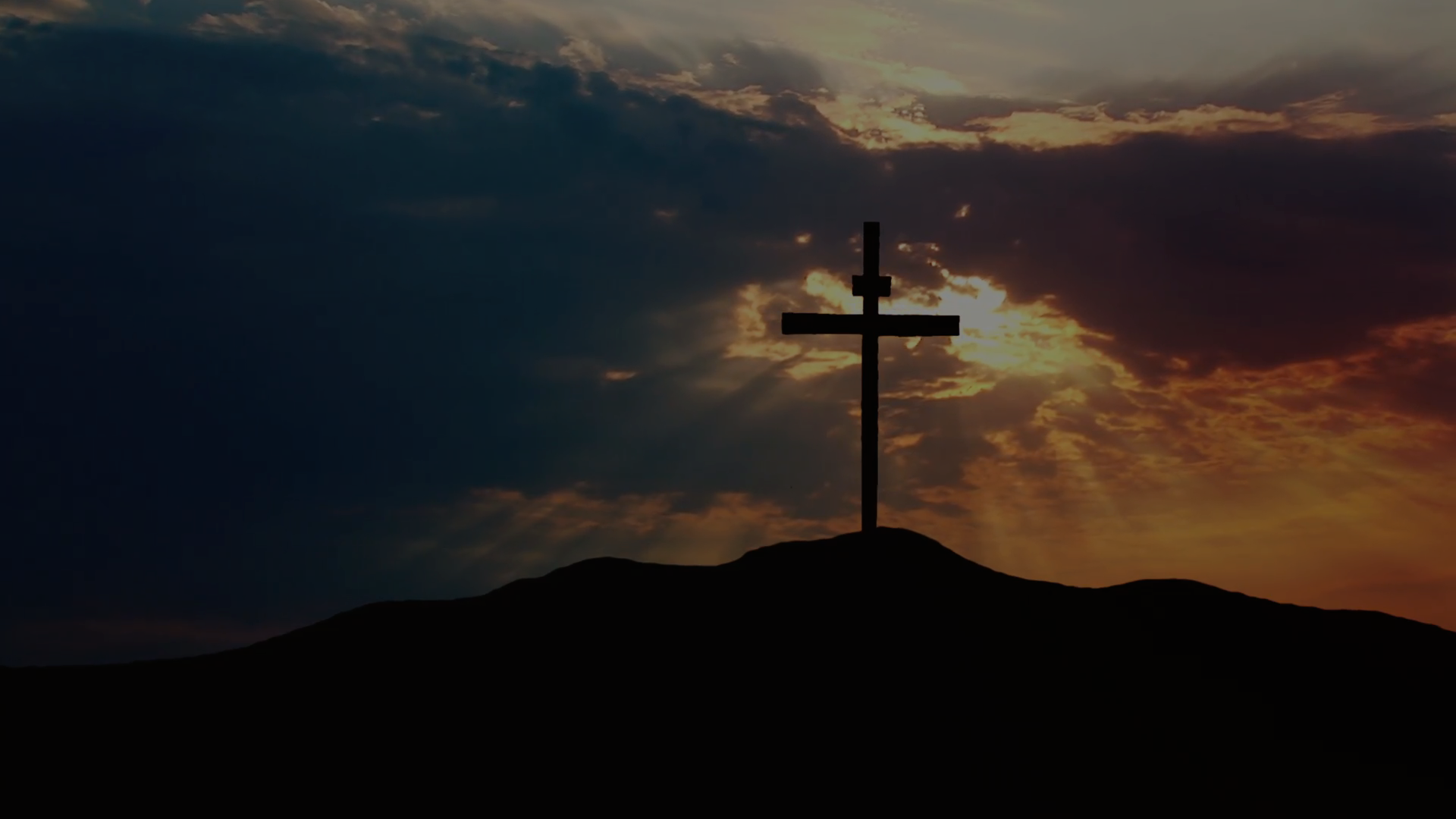 FOOLPROOF OUR FAITH
CONSEQUENCES OF FAITH
2.
2 The LORD has looked down from heaven upon the sons of menTo see if there are any who understand, Who seek after God.
3 They have all turned aside, together they have become corrupt;There is no one who does good, not even one.
Rom 3:23 for all have sinned and fall short of the glory of God,
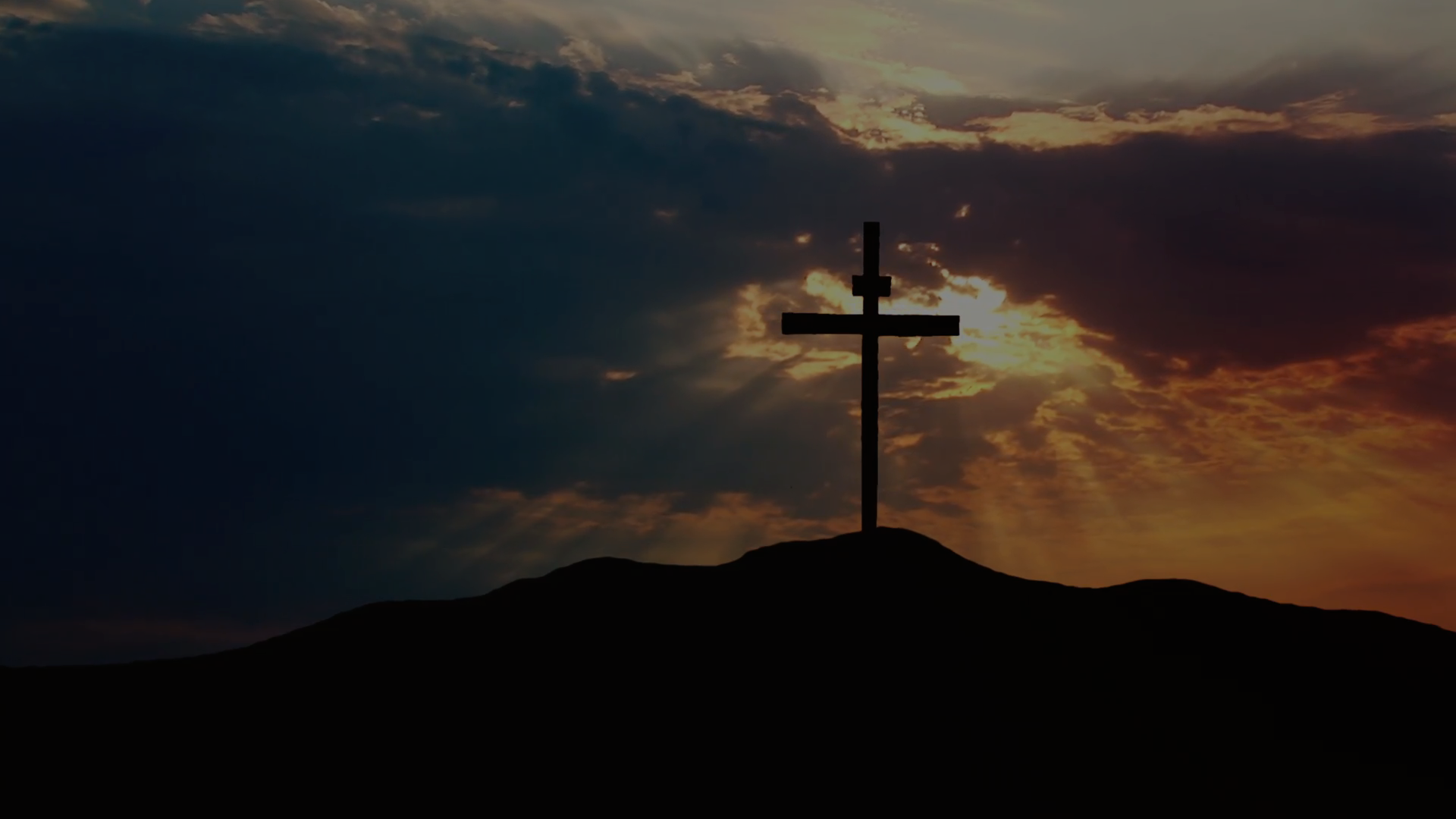 FOOLPROOF OUR FAITH
CONSEQUENCES OF FAITH
2.
Gen 15:6 Then he believed in the  Lord; and He reckoned it to him as righteousness.
4 Do all the workers of wickedness not know,Who eat up my people as they eat bread,And do not call upon the LORD?5 There they are in great dread, 
For God is with the righteous generation.6 You would put to shame the counsel of the afflicted,But the LORD is his refuge.
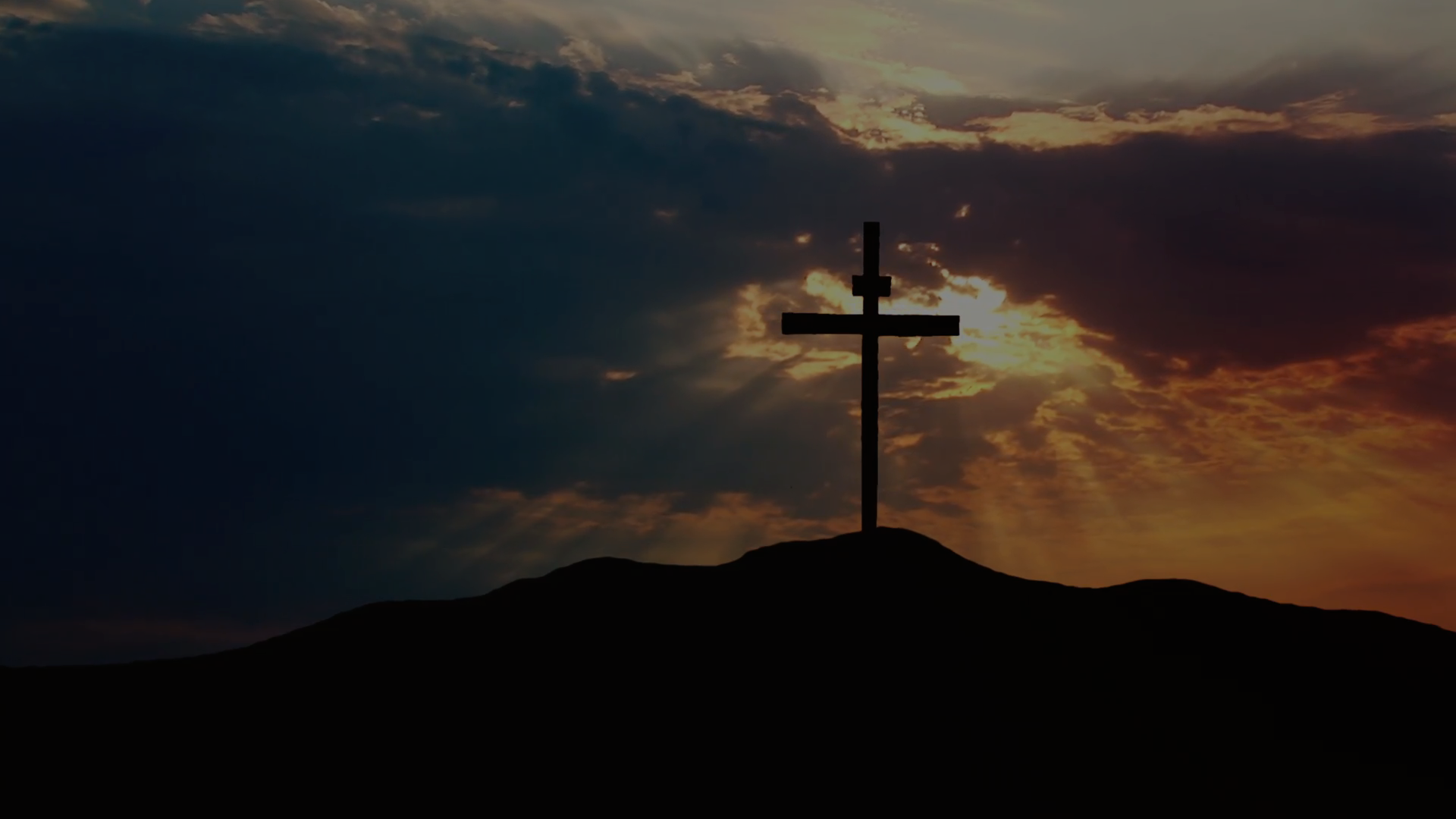 FOOLPROOF OUR FAITH
CONSEQUENCES OF FAITH
2.
Gen 15:6 Then he believed in the  Lord; and He reckoned it to him as righteousness.
4 Do all the workers of wickedness not know,Who eat up my people as they eat bread,And do not call upon the LORD?5 There they are in great dread, 
For God is with the righteous generation.6 You would put to shame the counsel of the afflicted,But the LORD is his refuge.
The fool has said in his heart, “There is no God,”They are corrupt, and have committed abominable injustice;There is no one who does good.2 God has looked down from heaven upon the sons of menTo see if there is anyone who understands, Who seeks after God.3 Every one of them has turned aside; together they have become corrupt;There is no one who does good, not even one.
4 Have the workers of wickedness no knowledge,Who eat up My people as though they ate breadAnd have not called upon God?
PSALM 53
5 There they were in great fear where no fear had been;For God scattered the bones of him who encamped against you;You put them to shame, because God had rejected them.6 Oh, that the salvation of Israel would come out of Zion!When God restores His captive people,Let Jacob rejoice, let Israel be glad.
PSALM 53
The fool has said in his heart, “There is no God,”They are corrupt, and have committed abominable injustice;There is no one who does good.2 God has looked down from heaven upon the sons of menTo see if there is anyone who understands, Who seeks after God.3 Every one of them has turned aside; together they have become corrupt;There is no one who does good, not even one.
4 Have the workers of wickedness no knowledge,Who eat up My people as though they ate breadAnd have not called upon God?5 There they were in great fear where no fear had been;For God scattered the bones of him who encamped against you;You put them to shame, because God had rejected them.6 Oh, that the salvation of Israel would come out of Zion!When God restores His captive people,Let Jacob rejoice, let Israel be glad.
PSALM 53
The fool has said in his heart, “There is no God,”They are corrupt, and have committed abominable injustice;There is no one who does good.2 God has looked down from heaven upon the sons of menTo see if there is anyone who understands,Who seeks after God.3 Every one of them has turned aside; together they have become corrupt;There is no one who does good, not even one.
4 Have the workers of wickedness no knowledge,Who eat up My people as though they ate breadAnd have not called upon God?5 There they were in great fear where no fear had been;For God scattered the bones of him who encamped against you;You put them to shame, because God had rejected them.6 Oh, that the salvation of Israel would come out of Zion!When God restores His captive people,Let Jacob rejoice, let Israel be glad.
The fool has said in his heart, “There is no God.”They are corrupt, they have committed abominable deeds;There is no one who does good.2 The Lord has looked down from heaven upon the sons of menTo see if there are any who understand,Who seek after God.3 They have all turned aside, together they have become corrupt;There is no one who does good, not even one.
4 Do all the workers of wickedness not know,Who eat up my people as they eat bread,And do not call upon the LORD?5 There they are in great dread,For God is with the righteous generation.6 You would put to shame the counsel of the afflicted,But the Lord is his refuge.
7 Oh, that the salvation of Israel would come out of Zion!When the Lord restores His captive people,Jacob will rejoice, Israel will be glad.
PSALM 14
PSALM 53
The fool has said in his heart, “There is no God,”They are corrupt, and have committed abominable injustice;There is no one who does good.2 God has looked down from heaven upon the sons of menTo see if there is anyone who understands,Who seeks after God.3 Every one of them has turned aside; together they have become corrupt;There is no one who does good, not even one.
4 Have the workers of wickedness no knowledge,Who eat up My people as though they ate breadAnd have not called upon God?5 There they were in great fear where no fear had been;For God scattered the bones of him who encamped against you;You put them to shame, because God had rejected them.6 Oh, that the salvation of Israel would come out of Zion!When God restores His captive people,Let Jacob rejoice, let Israel be glad.
The fool has said in his heart, “There is no God.”They are corrupt, they have committed abominable deeds;There is no one who does good.2 The Lord has looked down from heaven upon the sons of menTo see if there are any who understand,Who seek after God.3 They have all turned aside, together they have become corrupt;There is no one who does good, not even one.
4 Do all the workers of wickedness not know,Who eat up my people as they eat bread,And do not call upon the Lord?5 There they are in great dread,For God is with the righteous generation.6 You would put to shame the counsel of the afflicted,But the Lord is his refuge.
7 Oh, that the salvation of Israel would come out of Zion!When the Lord restores His captive people,Jacob will rejoice, Israel will be glad.
For God scattered the bones of him who encamped against you;You put them to shame, because God had rejected them.
For God is with the  righteous generation.6 You would put to shame the counsel of the afflicted,But the LORD is his refuge.
PSALM 14
PSALM 53
The fool has said in his heart, “There is no God,”They are corrupt, and have committed abominable injustice;There is no one who does good.2 God has looked down from heaven upon the sons of menTo see if there is anyone who understands,Who seeks after God.3 Every one of them has turned aside; together they have become corrupt;There is no one who does good, not even one.
4 Have the workers of wickedness no knowledge,Who eat up My people as though they ate breadAnd have not called upon God?5 There they were in great fear where no fear had been;For God scattered the bones of him who encamped against you;You put them to shame, because God had rejected them.6 Oh, that the salvation of Israel would come out of Zion!When God restores His captive people,Let Jacob rejoice, let Israel be glad.
The fool has said in his heart, “There is no God.”They are corrupt, they have committed abominable deeds;There is no one who does good.2 The Lord has looked down from heaven upon the sons of menTo see if there are any who understand,Who seek after God.3 They have all turned aside, together they have become corrupt;There is no one who does good, not even one.
4 Do all the workers of wickedness not know,Who eat up my people as they eat bread,And do not call upon the LORD?5 There they are in great dread,For God is with the righteous generation.6 You would put to shame the counsel of the afflicted,But the Lord is his refuge.
7 Oh, that the salvation of Israel would come out of Zion!When the Lord restores His captive people,Jacob will rejoice, Israel will be glad.
ELOHIM
God of Justice
:Destruction of the FOOL
YAHWEHGod of Compassion
:Deliverance of the Righteous
PSALM 14
PSALM 53
The fool has said in his heart, “There is no God,”They are corrupt, and have committed abominable injustice;There is no one who does good.2 God has looked down from heaven upon the sons of menTo see if there is anyone who understands,Who seeks after God.3 Every one of them has turned aside; together they have become corrupt;There is no one who does good, not even one.
4 Have the workers of wickedness no knowledge,Who eat up My people as though they ate breadAnd have not called upon God?5 There they were in great fear where no fear had been;For God scattered the bones of him who encamped against you;You put them to shame, because God had rejected them.6 Oh, that the salvation of Israel would come out of Zion!When God restores His captive people,Let Jacob rejoice, let Israel be glad.
The fool has said in his heart, “There is no God.”They are corrupt, they have committed abominable deeds;There is no one who does good.2 The Lord has looked down from heaven upon the sons of menTo see if there are any who understand,Who seek after God.3 They have all turned aside, together they have become corrupt;There is no one who does good, not even one.
4 Do all the workers of wickedness not know,Who eat up my people as they eat bread,And do not call upon the LORD?5 There they are in great dread,For God is with the righteous generation.6 You would put to shame the counsel of the afflicted,But the Lord is his refuge.
7 Oh, that the salvation of Israel would come out of Zion!When the Lord restores His captive people,Jacob will rejoice, Israel will be glad.
ELOHIM
God of Justice
: Negative consequences on those who don’t believe
YAHWEHGod of Compassion
:Positive consequences on those who believe
PSALM 14
PSALM 53
The fool has said in his heart, “There is no God,”They are corrupt, and have committed abominable injustice;There is no one who does good.2 God has looked down from heaven upon the sons of menTo see if there is anyone who understands,Who seeks after God.3 Every one of them has turned aside; together they have become corrupt;There is no one who does good, not even one.
4 Have the workers of wickedness no knowledge,Who eat up My people as though they ate breadAnd have not called upon God?5 There they were in great fear where no fear had been;For God scattered the bones of him who encamped against you;You put them to shame, because God had rejected them.6 Oh, that the salvation of Israel would come out of Zion!When God restores His captive people,Let Jacob rejoice, let Israel be glad.
The fool has said in his heart, “There is no God.”They are corrupt, they have committed abominable deeds;There is no one who does good.2 The Lord has looked down from heaven upon the sons of menTo see if there are any who understand,Who seek after God.3 They have all turned aside, together they have become corrupt;There is no one who does good, not even one.
4 Do all the workers of wickedness not know,Who eat up my people as they eat bread,And do not call upon the LORD?5 There they are in great dread,For God is with the righteous generation.6 You would put to shame the counsel of the afflicted,But the Lord is his refuge.
7 Oh, that the salvation of Israel would come out of Zion!When the Lord restores His captive people,Jacob will rejoice, Israel will be glad.
ELOHIM
God of Justice
: Negative consequences on those who don’t believe
YAHWEHGod of Compassion
:Positive consequences on those who believe
PSALM 14
PSALM 53
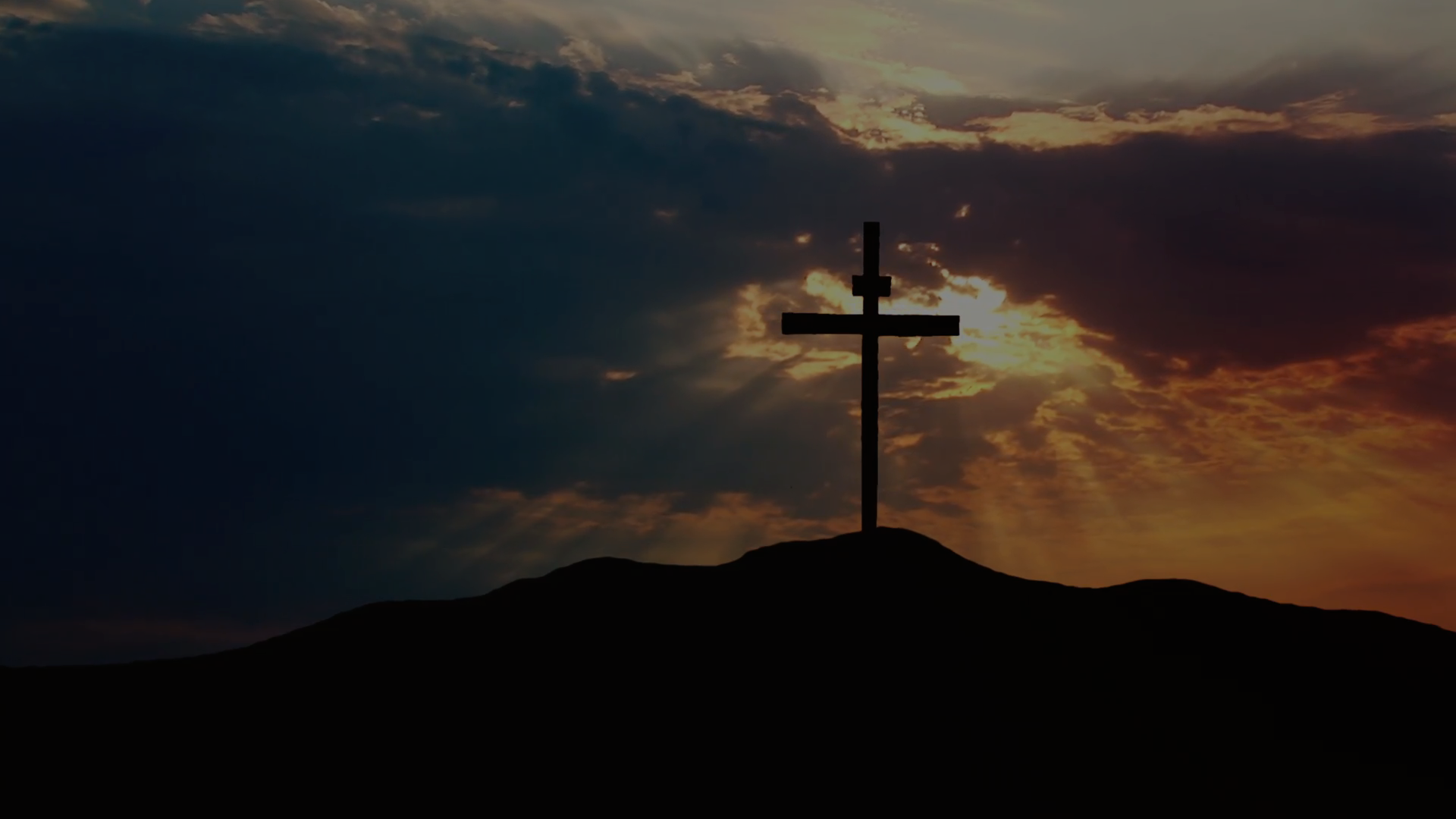 FOOLPROOF OUR FAITH
CONSEQUENCES OF FAITH
2.
4 Do all the workers of wickedness not know,Who eat up my people as they eat bread,And do not call upon the LORD?5 There they are in great dread, 
For God is with the righteous generation.6 You would put to shame the counsel of the afflicted,But the LORD is his refuge.
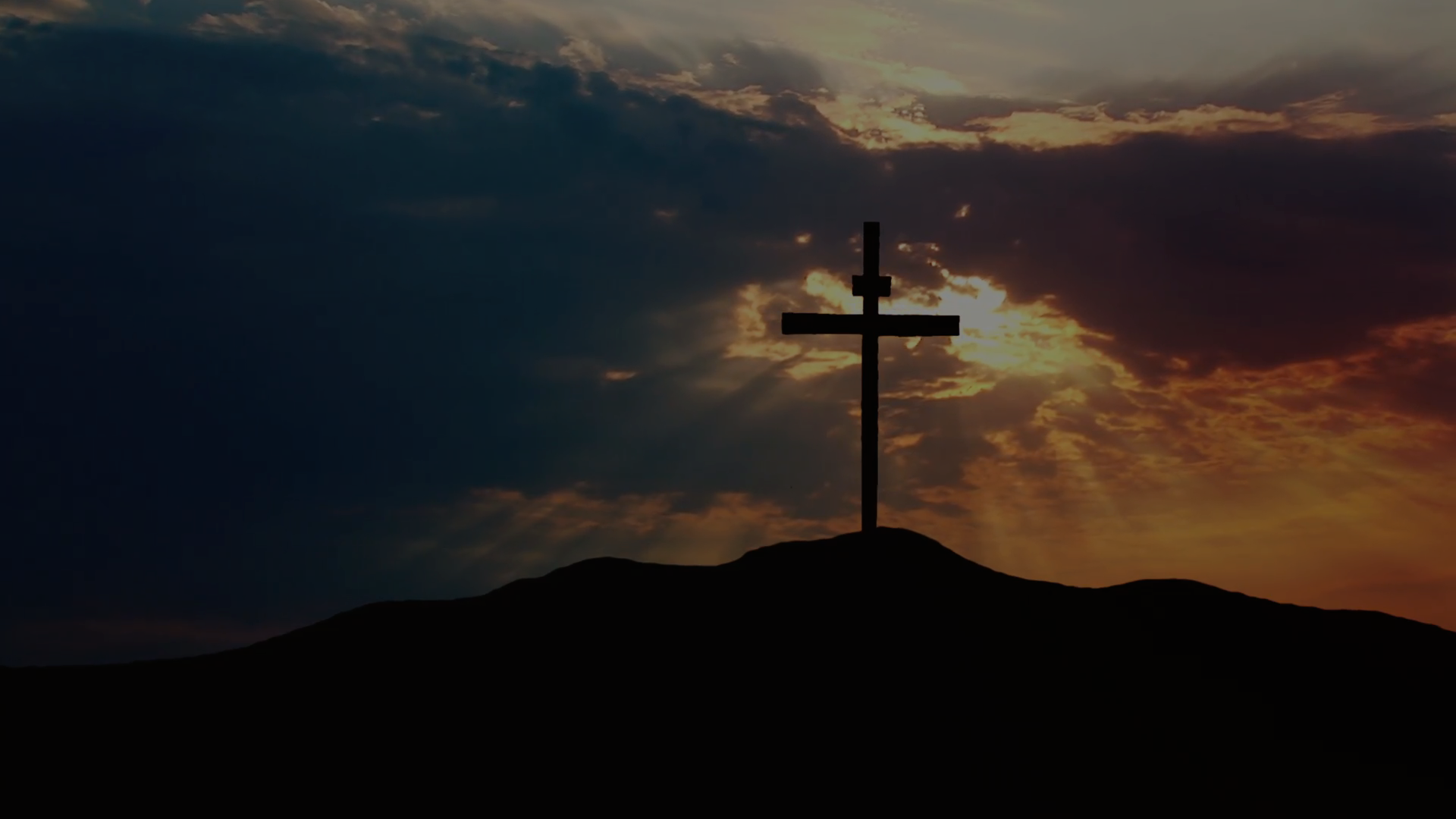 FOOLPROOF OUR FAITH
CONFIDENCE IN GOD/LORD
3.
7 Oh, that the salvation of Israel would 
come out of Zion!
When the LORD restores His captive people,Jacob will rejoice, Israel will be glad.
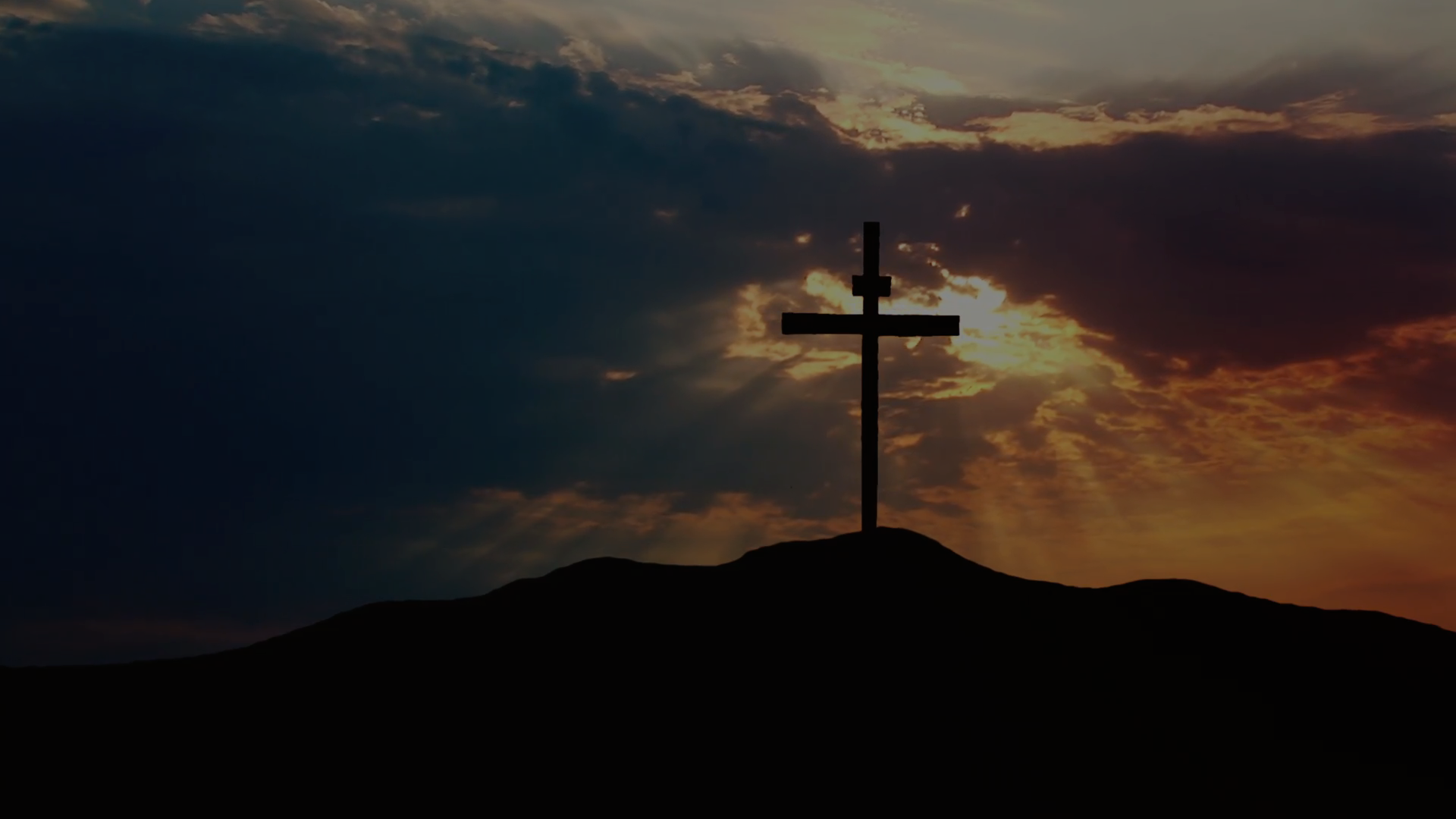 FOOLPROOF OUR FAITH
CONFIDENCE IN GOD/LORD
3.
Zion. Zi-un.
The hill on which the Jebusites had built a fortress. After David captured it, he called it the City of David (2 Samuel 5:6, 7; 1 Chronicles 11:4, 5). The name later applied to the whole city of Jerusalem (Psalm 126:1). The writer of Hebrews declares Mt. Zion to be the heavenly Jerusalem (Hebrews 12:22).
 (2006). In . Cincinnati: Standard Publishing.
 (2006). In Standard Bible Dictionary. Cincinnati: Standard Publishing.
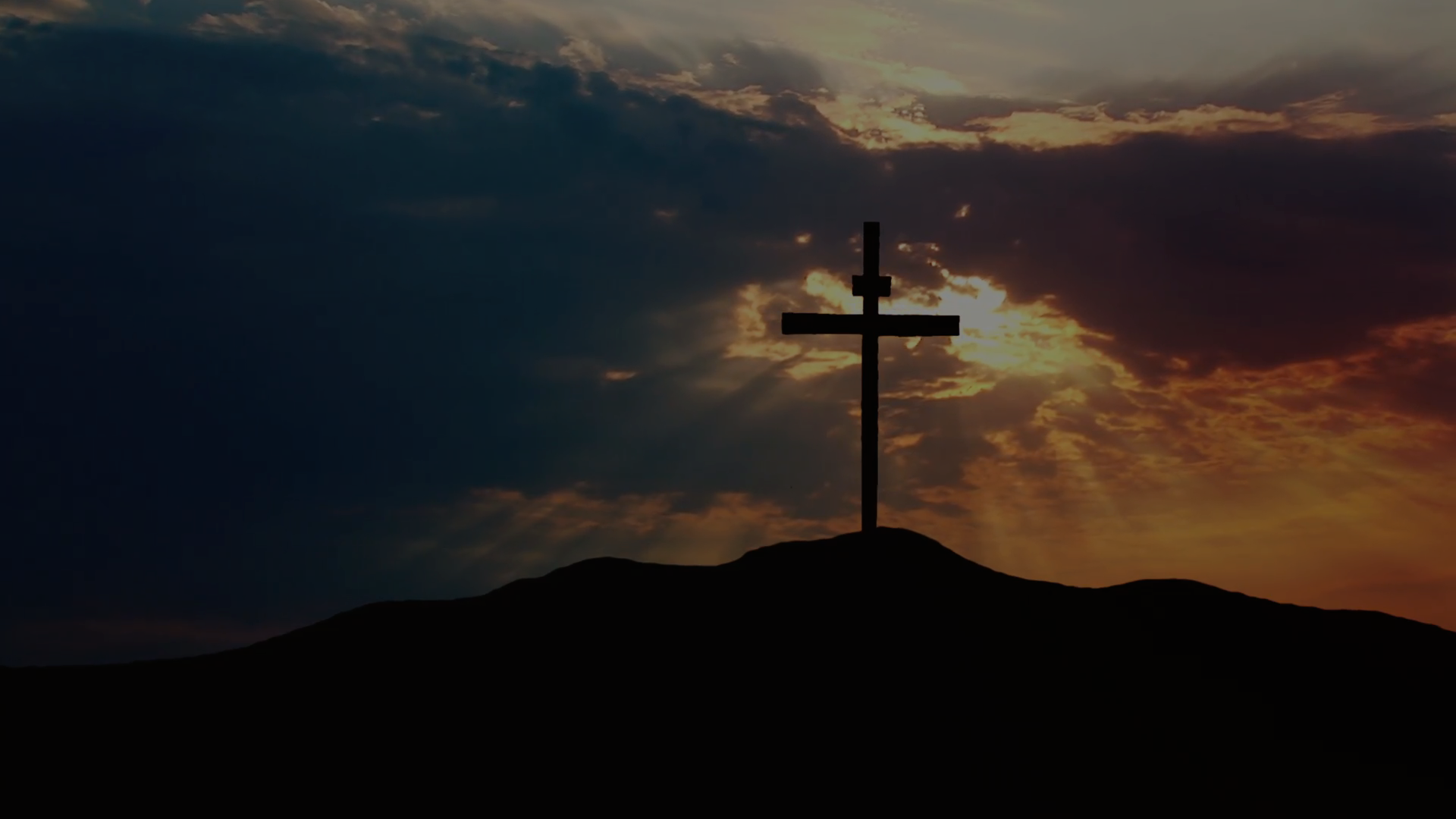 FOOLPROOF OUR FAITH
CONFIDENCE IN GOD/LORD
3.
7 Oh, that the salvation of Israel would 
come out of Zion!
When the LORD restores His captive people,Jacob will rejoice, Israel will be glad.
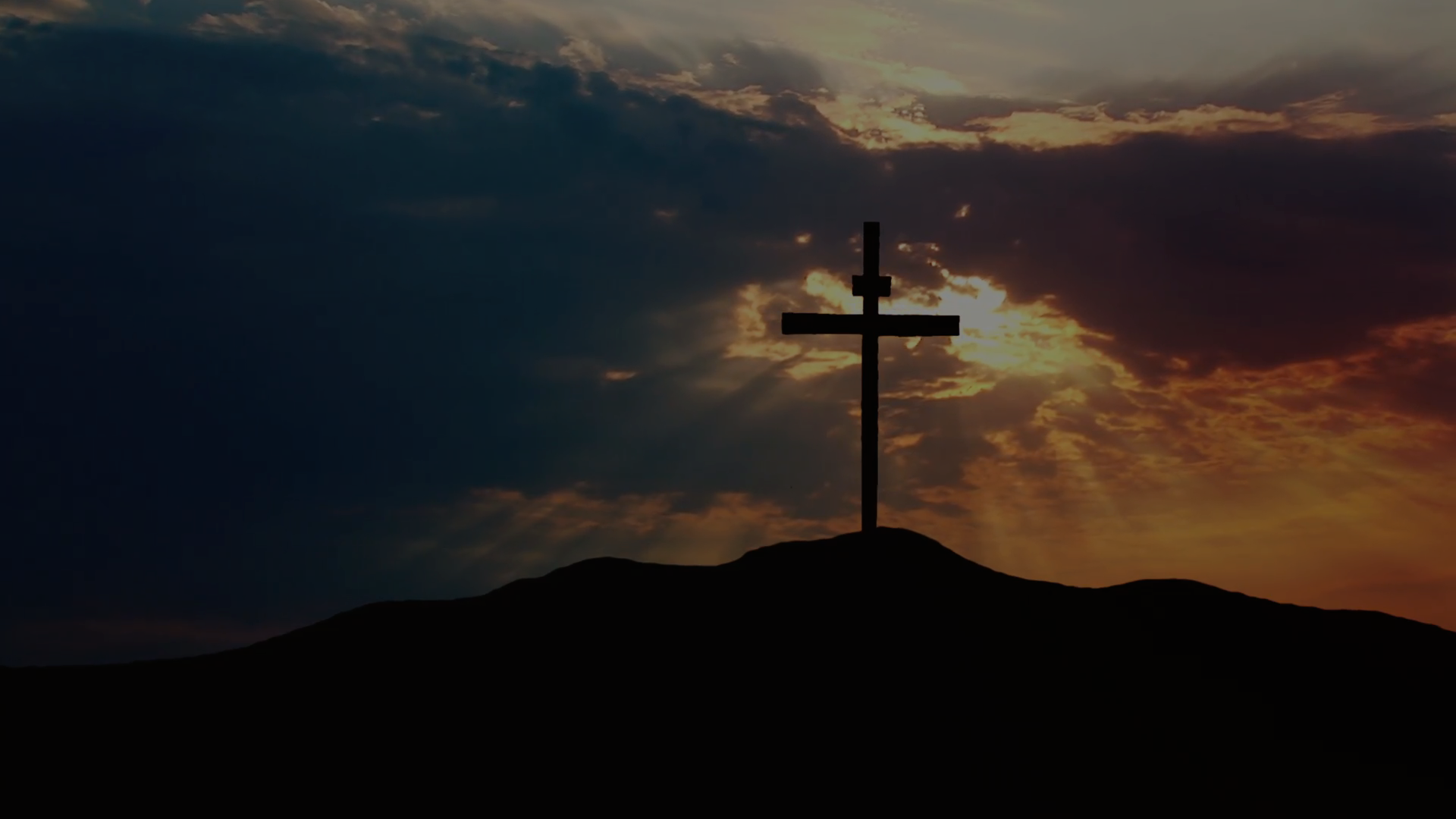 FOOLPROOF OUR FAITH
Characterisation of the Fool
1.
Consequences of Faith
2.
Confidence in God
3.
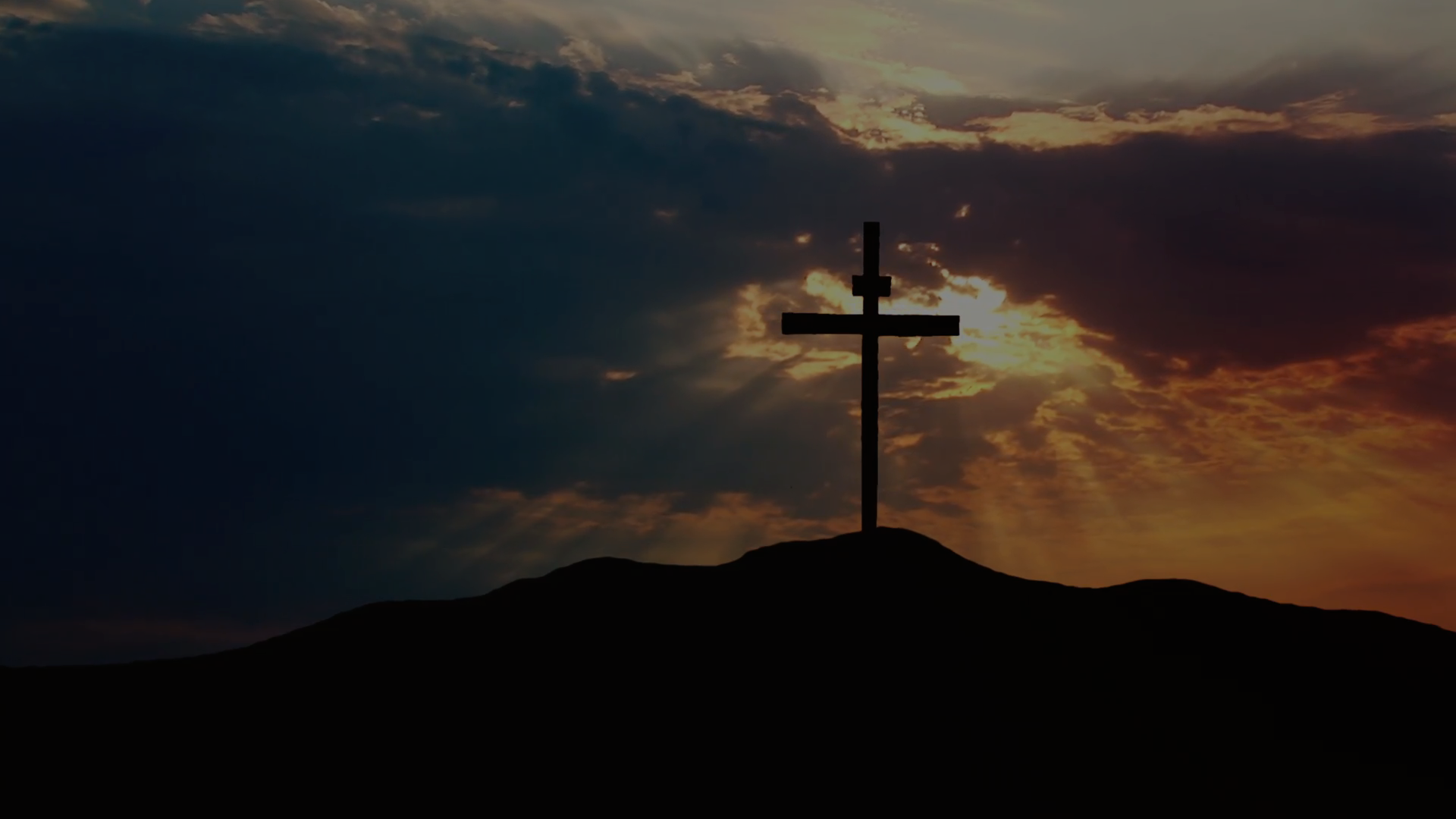 FOOLPROOF OUR FAITH
Characterisation of the Fool
1.
Consequences of Faith
2.
Confidence in God
3.
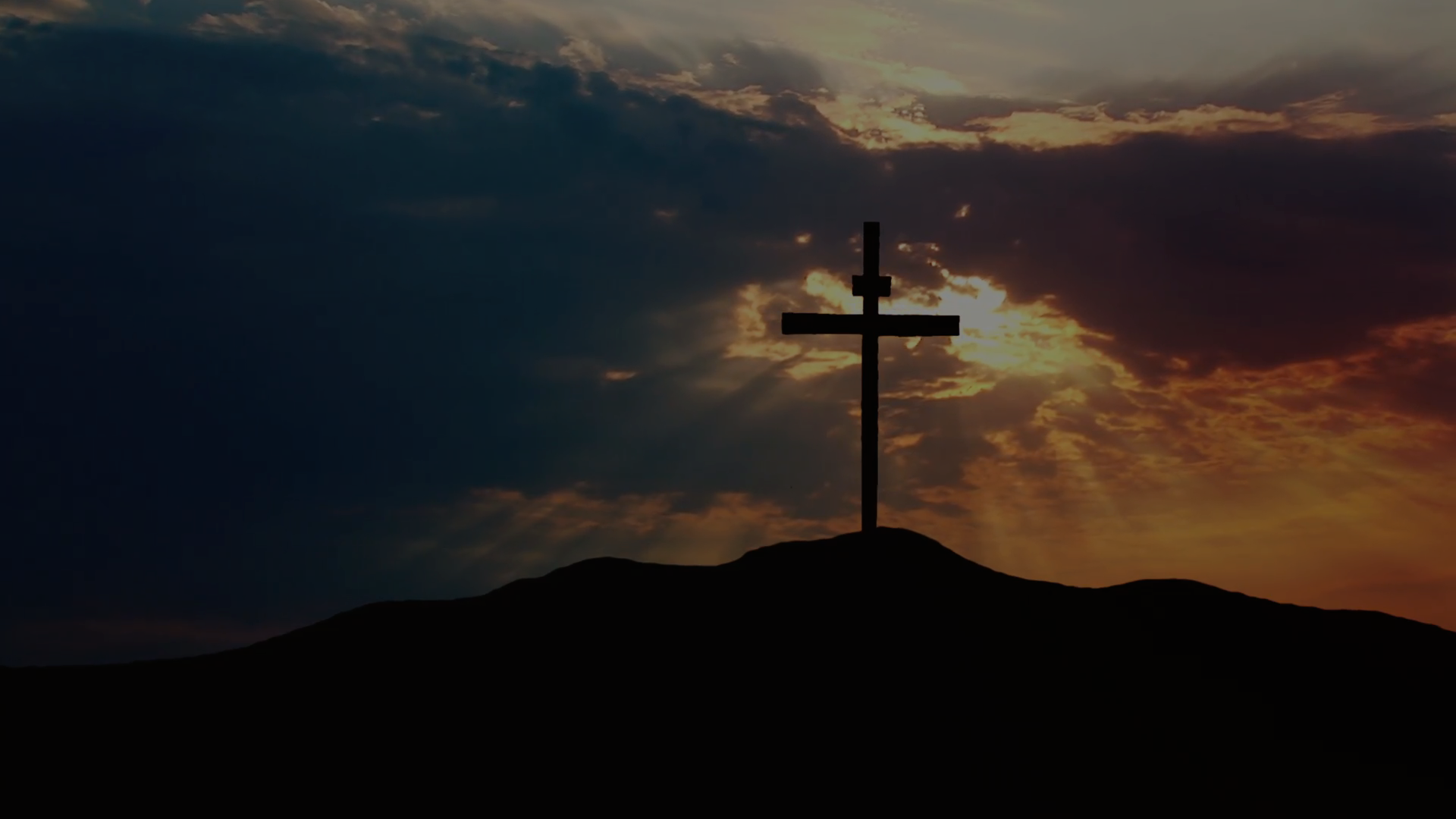 FOOLPROOF OUR FAITH
Characterisation of the Fool
1.
Consequences of Faith
2.
Confidence in God
3.
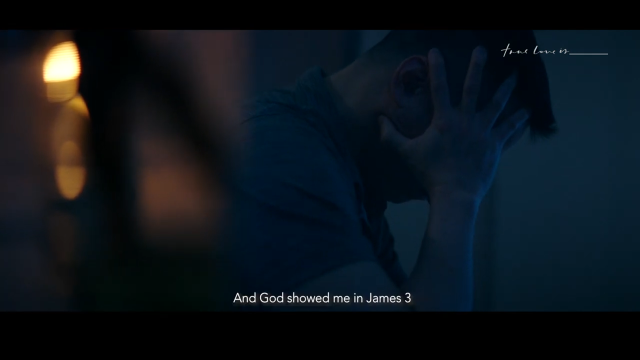 VIDEO TIME: HOW TO FOOLPROOF OUR FAITH
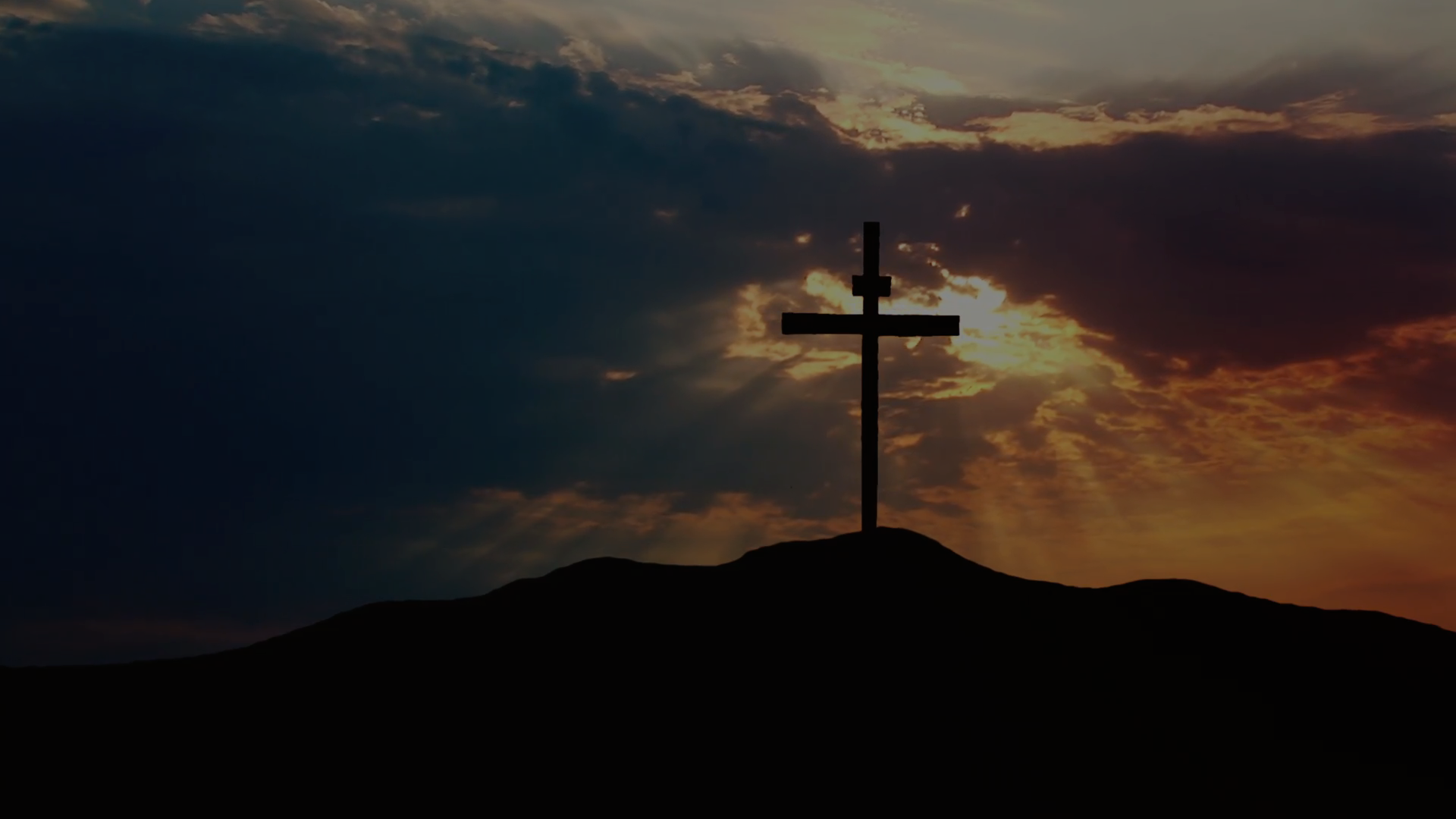 FOOLPROOF OUR FAITH
Characterisation of the Fool
1.
Consequences of Faith
2.
Confidence in God
3.
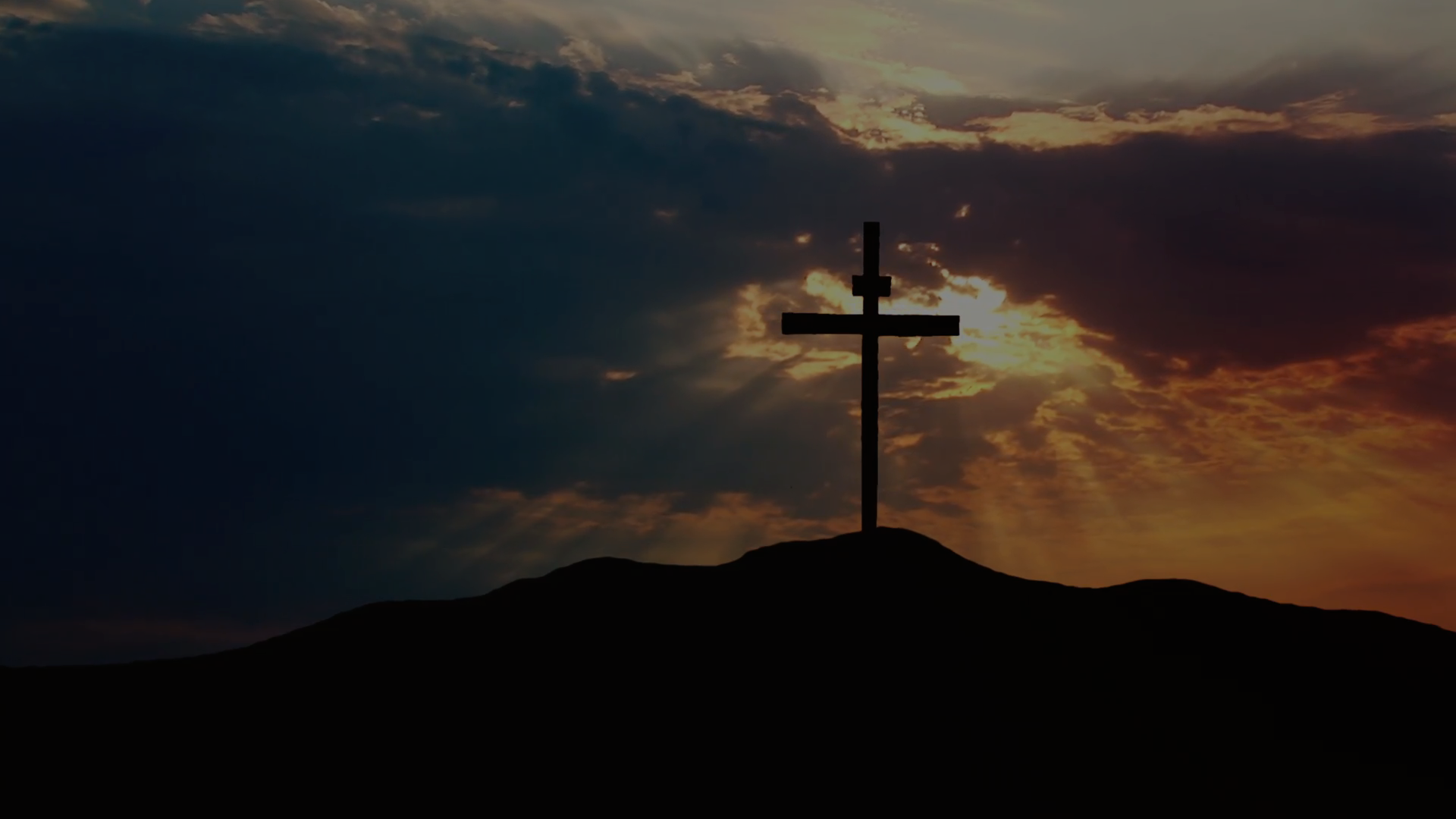 FOOLPROOF OUR FAITH
Characterisation of the Fool
1.
Consequences of Faith
2.
Confidence in God
3.
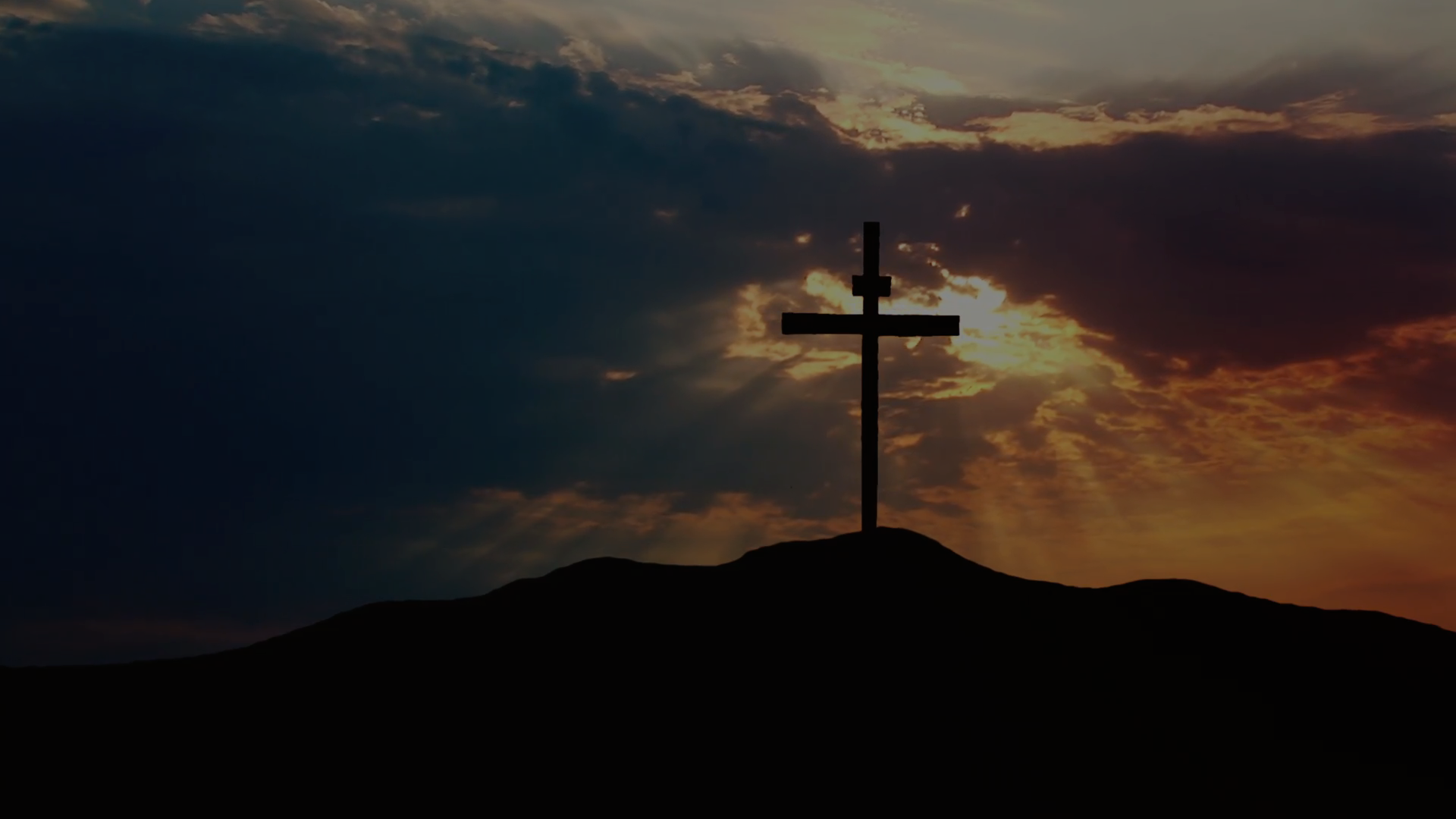 FOOLPROOF OUR FAITH
Characterisation of the Fool
1.
Consequences of Faith
2.
Confidence in God
3.